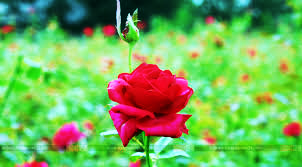 আজকের   ক্লাসে   সবাইকে
স্বাগতম
শিক্ষক  পরিচিতি
নামঃ প্রশান্ত কুমার দাস
সহকারী শিক্ষক  ( গনিত ও বিজ্ঞান )
আইডিয়াল হাইস্কুল ভাদৈ , হবিগঞ্জ
মোবাঃ ০১৭১১০৬৪৯৬৯
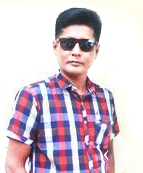 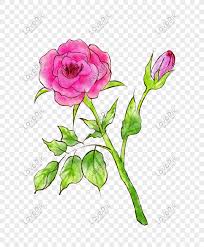 পাঠ পরিচিতি
শ্রেনিঃ নবম 
বিষয়ঃ বিজ্ঞান , অধ্যায়ঃ ৮ম
অধ্যায়ের নামঃ আমাদের সম্পদ
সময়ঃ ৫০ মিনিট
তারিখঃ ১১/১১/২০২০ইং
নিচের ছবিগুলো লক্ষ্য কর।
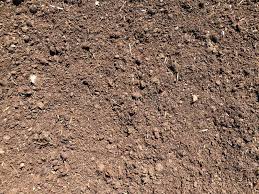 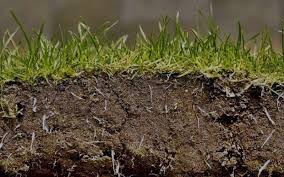 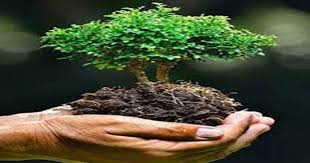 উপরের ছবিগুলো দেখে শিক্ষার্থীরা কি বলতে পারি।
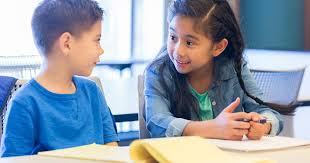 আজকের পাঠ
মাটি
শিখনফল
এই পাঠ শেষে শিক্ষার্থীরা ---
মাটি ও ভূমির বৈশিষ্ট্য ব্যাখ্যা করতে পারবে।
বিভিন্ন প্রকার মাটির মধ্যে পার্থক্য করতে পারবে।
মাটির গঠন ব্যাখ্যা করতে পারবে ।
পাঠ পরিকল্পনা
বিভিন্ন প্রকার মাটির ছবিগুলো লক্ষ্য কর।
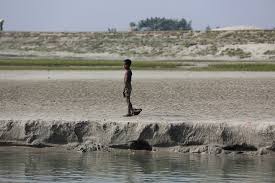 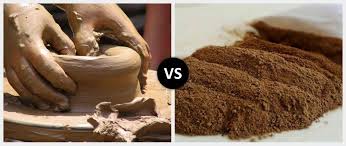 পলি মাটি
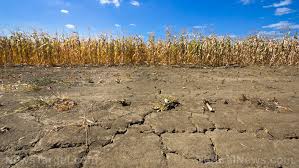 এটেল মাটি
দো-আঁশ মাটি
মাটির  গঠনের ছবিগুলো লক্ষ্য কর।
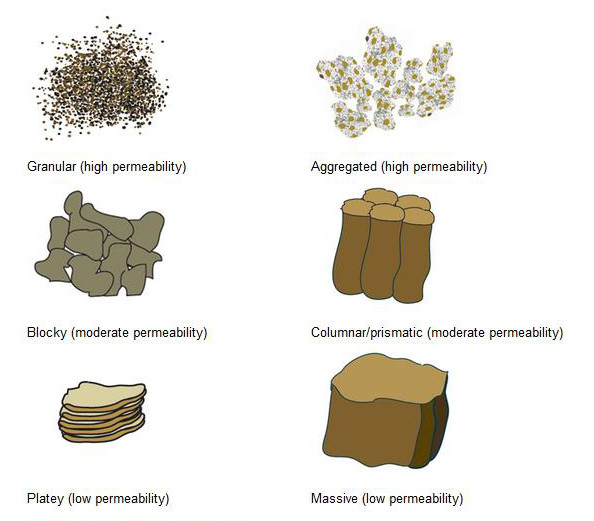 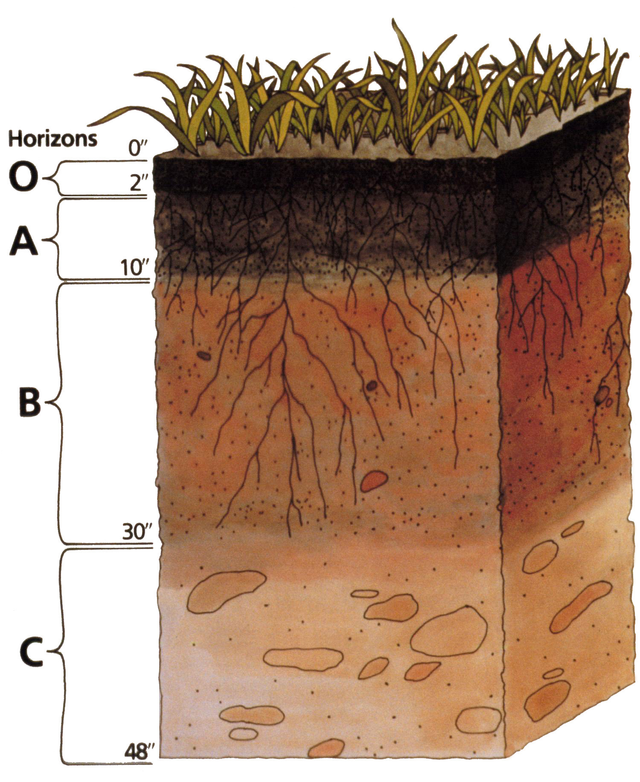 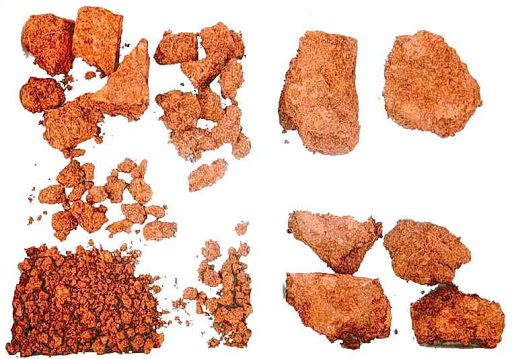 মাটি দূষণের কারনের ছবিগুলো লক্ষ্য কর।
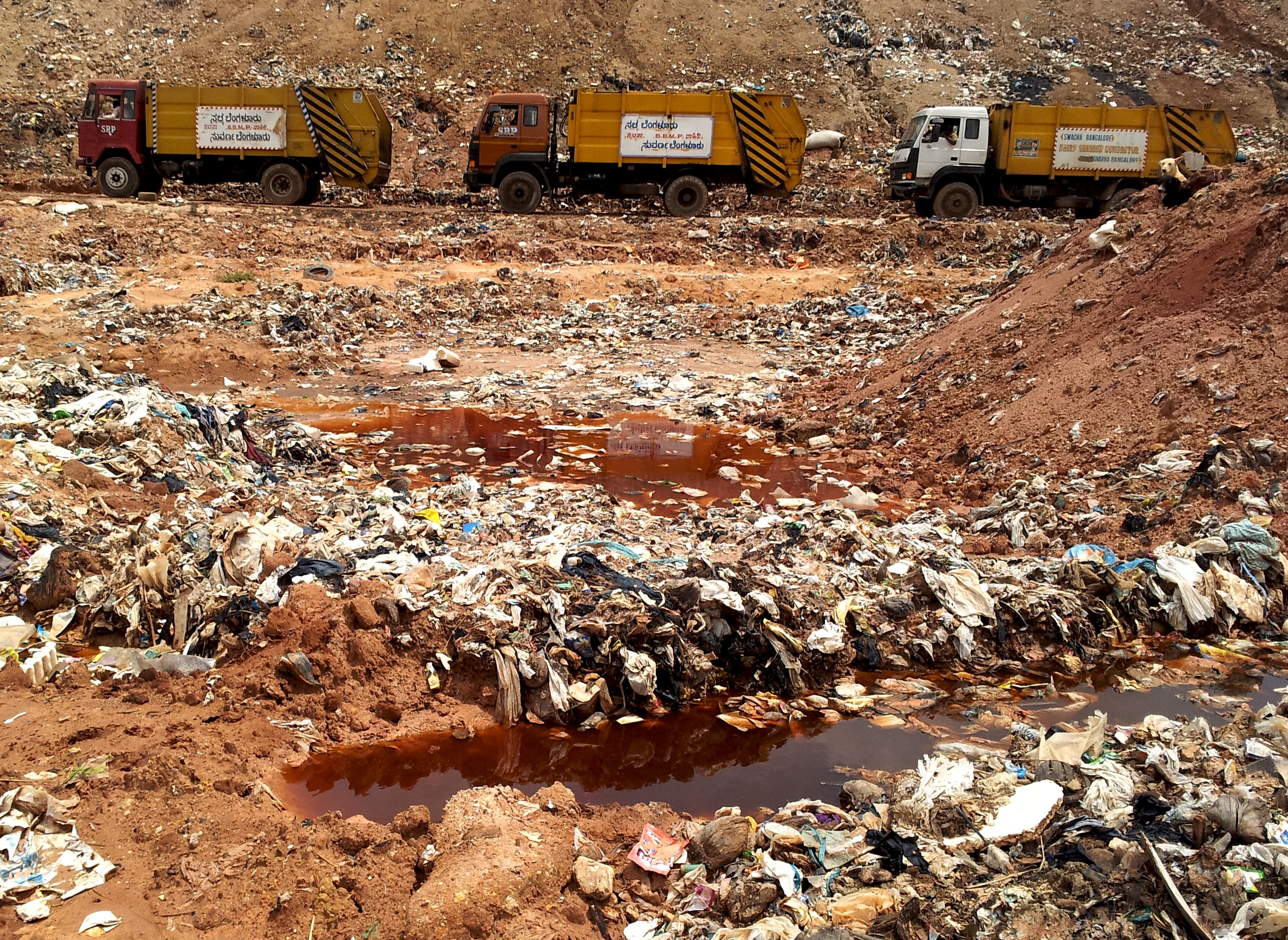 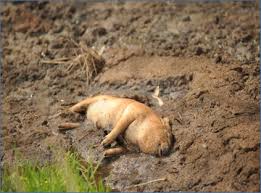 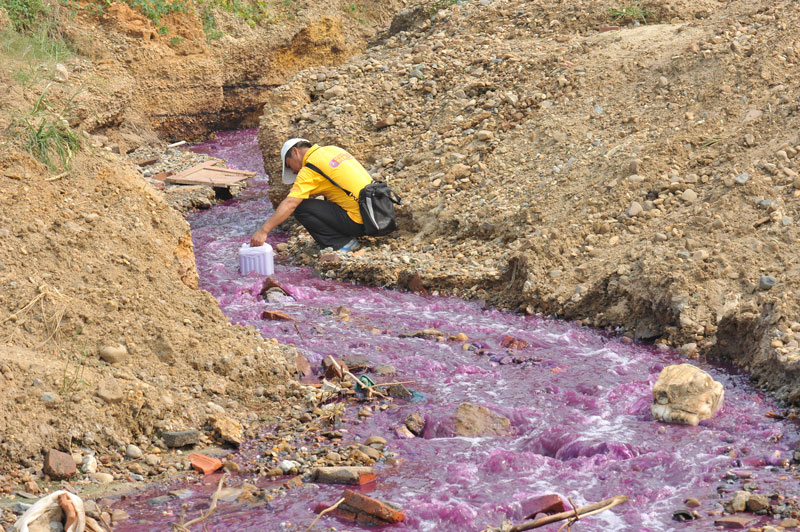 যানবাহনের বর্জ্য
মৃত পশু
কারখানার বর্জ
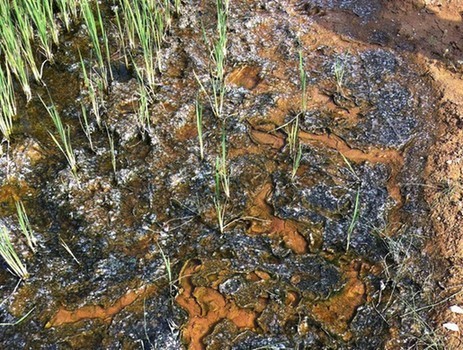 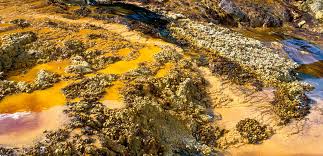 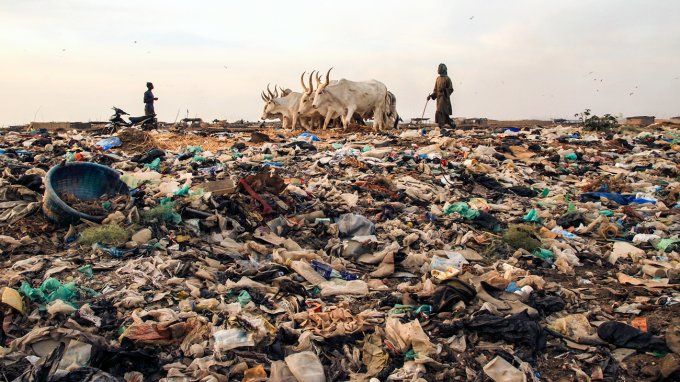 মৃত মাটি
উদ্ভিদ বর্জ্য
গৃহস্থালিয় বর্জ্য
মাটি সংরক্ষনের ছবিগুলো লক্ষ্য কর।
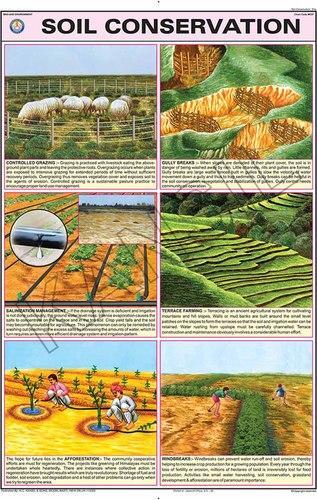 দলীয় কাজ
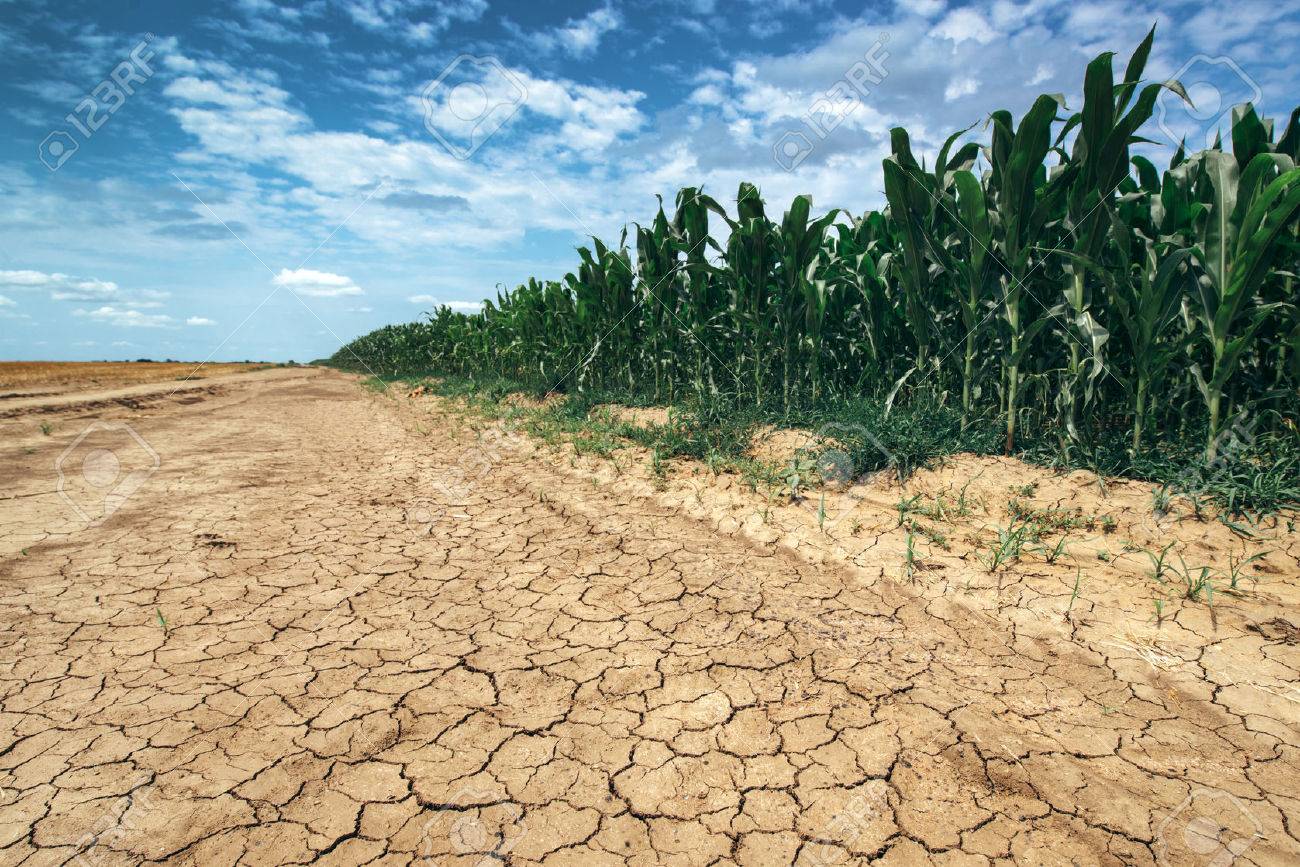 প্রশ্নঃ মাটিদূষণের ১০টি কারন  লিখ।
মূল্যায়ন
মাটিতে বিদ্যমান অজৈব ও জৈব পদার্থগুলোর নাম লিখ।
মাটির প্রকার এর নাম লিখ।
মাটি সংরক্ষনের উপায় গুলো লিখ।
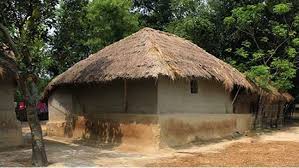 বাড়ির কাজ
প্রশ্নঃমাটির  pH মান জানার  প্রয়োজনীয়তা  ব্যাখ্যা কর।
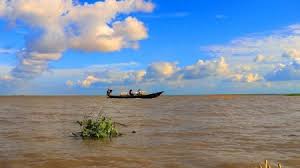 ক্লাসে সক্রিয় থাকার সকলকে ধন্যবাদ